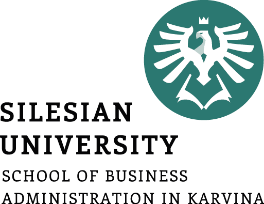 Ing. Karla Foltisová
Nauka o podniku~ 7. seminář
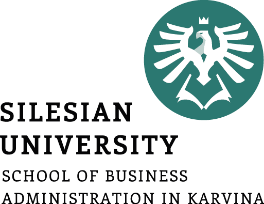 Na přednášce (11. 11.) se bude psát průběžný test neboli case study
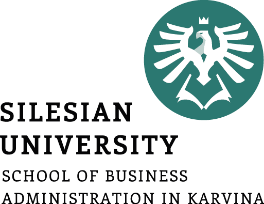 Na semináři budeme probírat příklady z minulých dvou týdnů, kdy jste měli samostudium
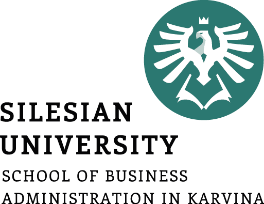 Hodnocení a průběh
Na první case study budete pracovat jako jednotlivci, každý sám za sebe.

Hodnocení 
Máte možnost získat 0 – 15 bodů.

Náplň 
Bude obsahovat praktickou aplikaci teoretických poznatků z přednášek a seminářů.

Na zpracování máte dobu přednášky, cca 80 minut.
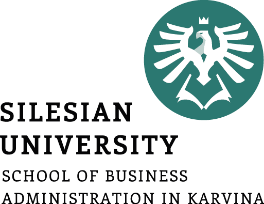 Další informace
Kdo se zúčastnit nemůže a dodá omluvenku od lékaře či jinou neschopenku, tak mu bude domluven náhradní termín s jinou variantou case study, aby měl možnost si tento „průběžný test“ napsat a nepřišel o možnost získat až 15 bodů.

Správné řešení si můžeme ukázat na 8. semináři.

Case study jsou celkem dvě, druhá nás čeká 9. 12. a bude probíhat ve vašich skupinkách na semináři, z té budete moct dostat až 25 bodů.
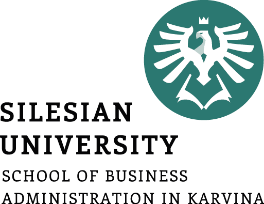 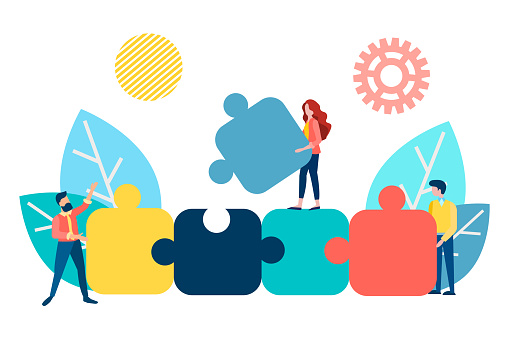 Držím vám palce ♥
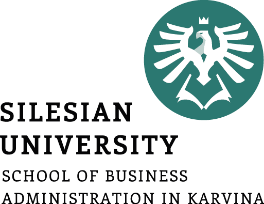 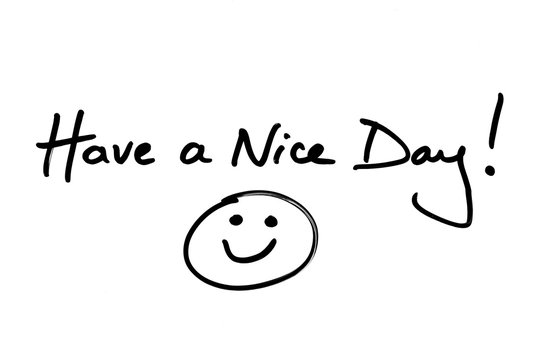